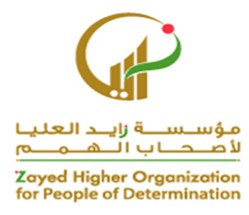 - -ثني (طي) ورقه عند منتصفها مقلداً المعلم .
المجال الوظيفى
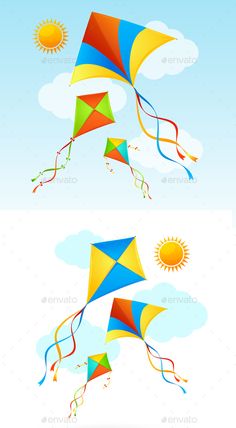 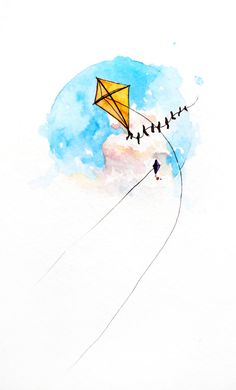 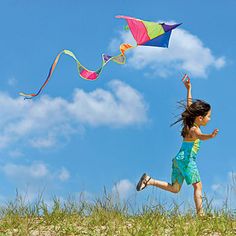 الأستمتاع بالأنشودة الغنائية
https://www.yohttps://youtu.be/URF9aZM0O3o
utube.com/watch?v=2LaIBgvzIRY
23 August 2020
2
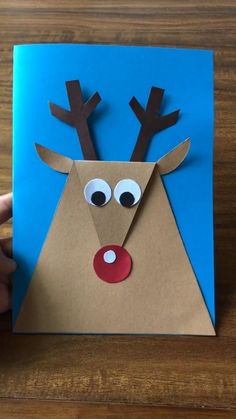 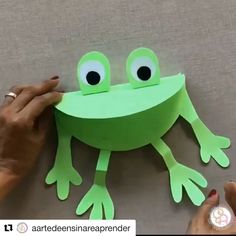 https://www.youtube.com/watch?v=2LaIBgvzIRY
23 August 2020
3
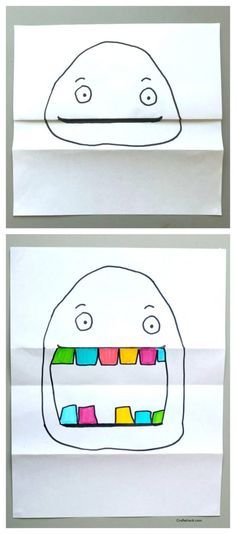 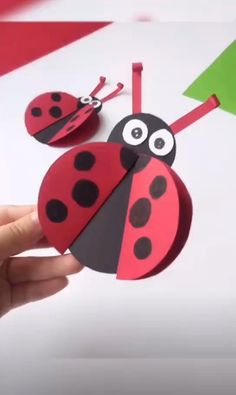 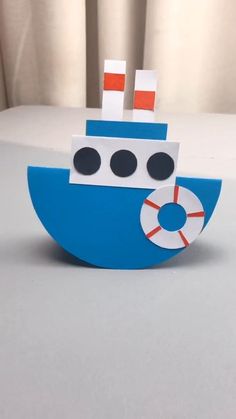 23 August 2020
4
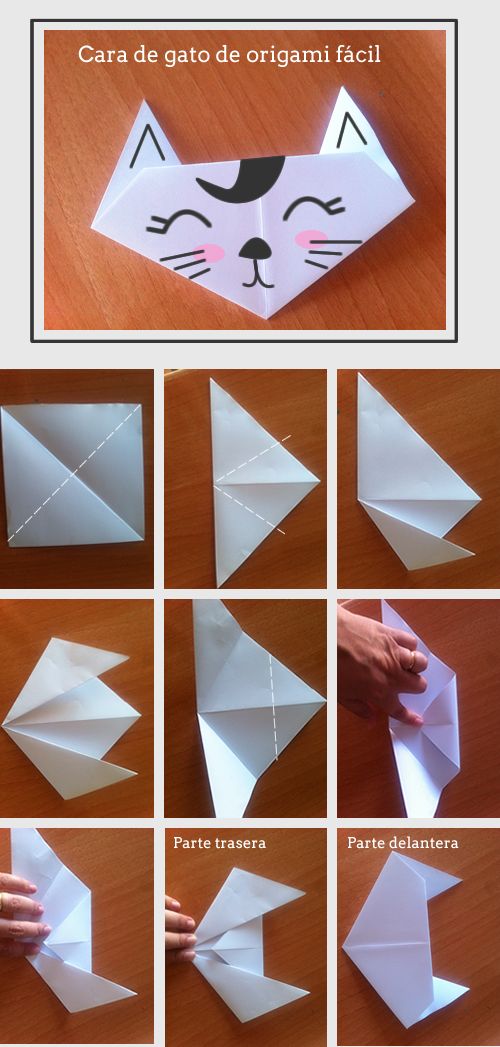 https://www.youtube.com/watch?v=2LaIBgvzIRY
23 August 2020
5
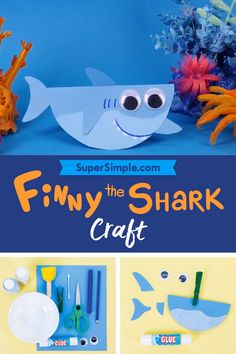 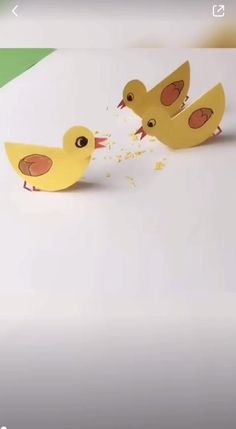 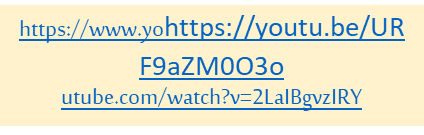 https://youtu.be/joc-_iLjZ_o
الأستمتاع بالأنشودة الغنائية
23 August 2020
6
-ثني (طي) ورقه عند منتصفها مقلداً المعلم .
الأوريجامي
هو فن طي الورق الياباني، في الأغلب تمارسه كل أم مع طفلها، عندما تصنع له مركب أو طائرة من الورق، وله أثر إيجابي على ذكائه وقوة ذاكرته.
ماما
23 August 2020
7
-ثني (طي) ورقه عند منتصفها مقلداً المعلم .
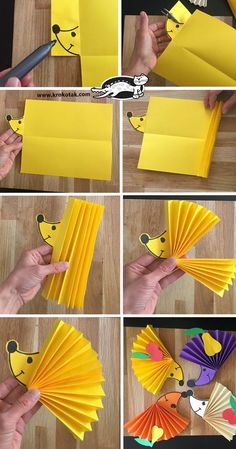 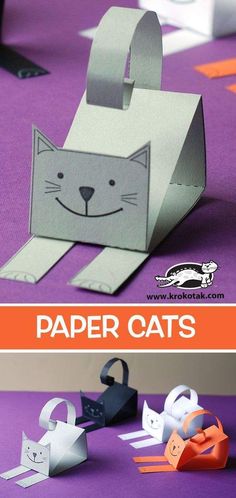 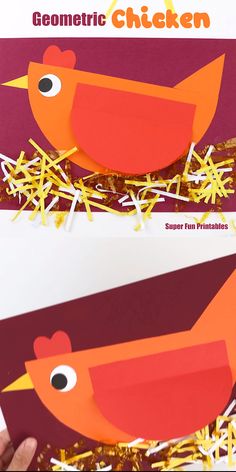 8
- -ثني (طي) ورقه عند منتصفها مقلداً المعلم
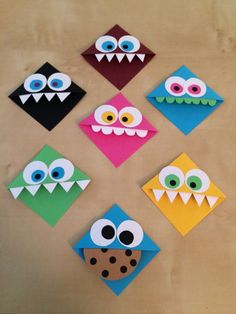 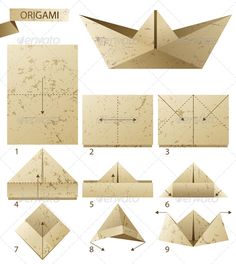 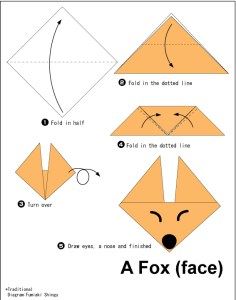 9
- -ثني (طي) ورقه عند منتصفها مقلداً المعلم
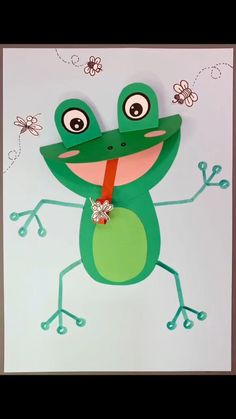 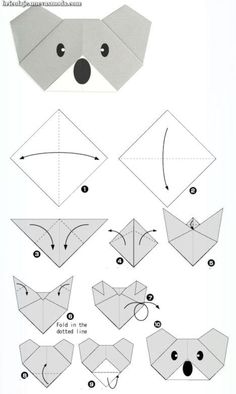 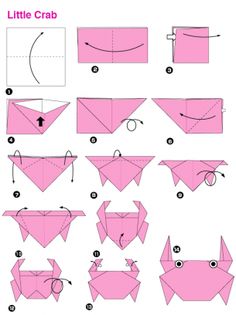 10
- - -ثني (طي) ورقه عند منتصفها مقلداً المعلم
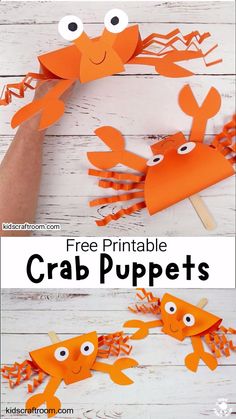 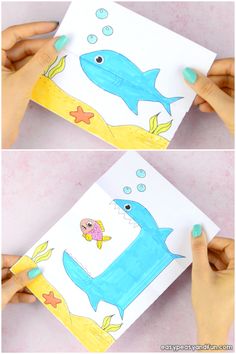 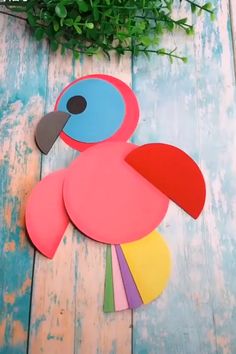 11
- - -ثني (طي) ورقه عند منتصفها مقلداً المعلم
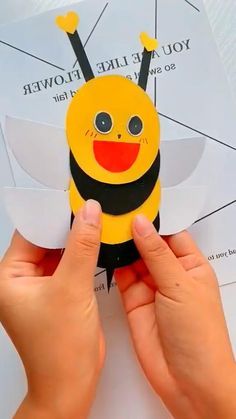 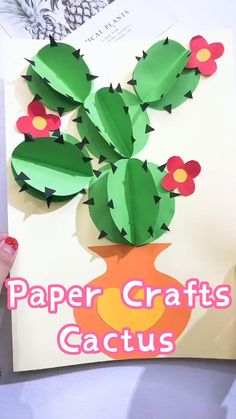 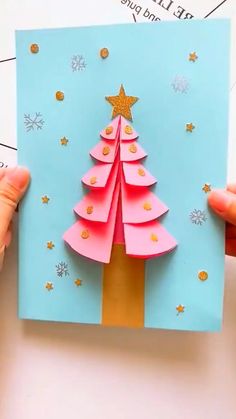 12